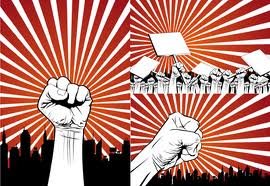 L16: Authority or Authoritarianism in the Cold War (1950s)
Striving for Balance Between Democracy and Authority
Homework

None
Agenda
Objective:
To understand how freedom was defined in the Cold War.
To evaluate whether authority gave way to authoritarianism. 

Schedule: 
Discussion